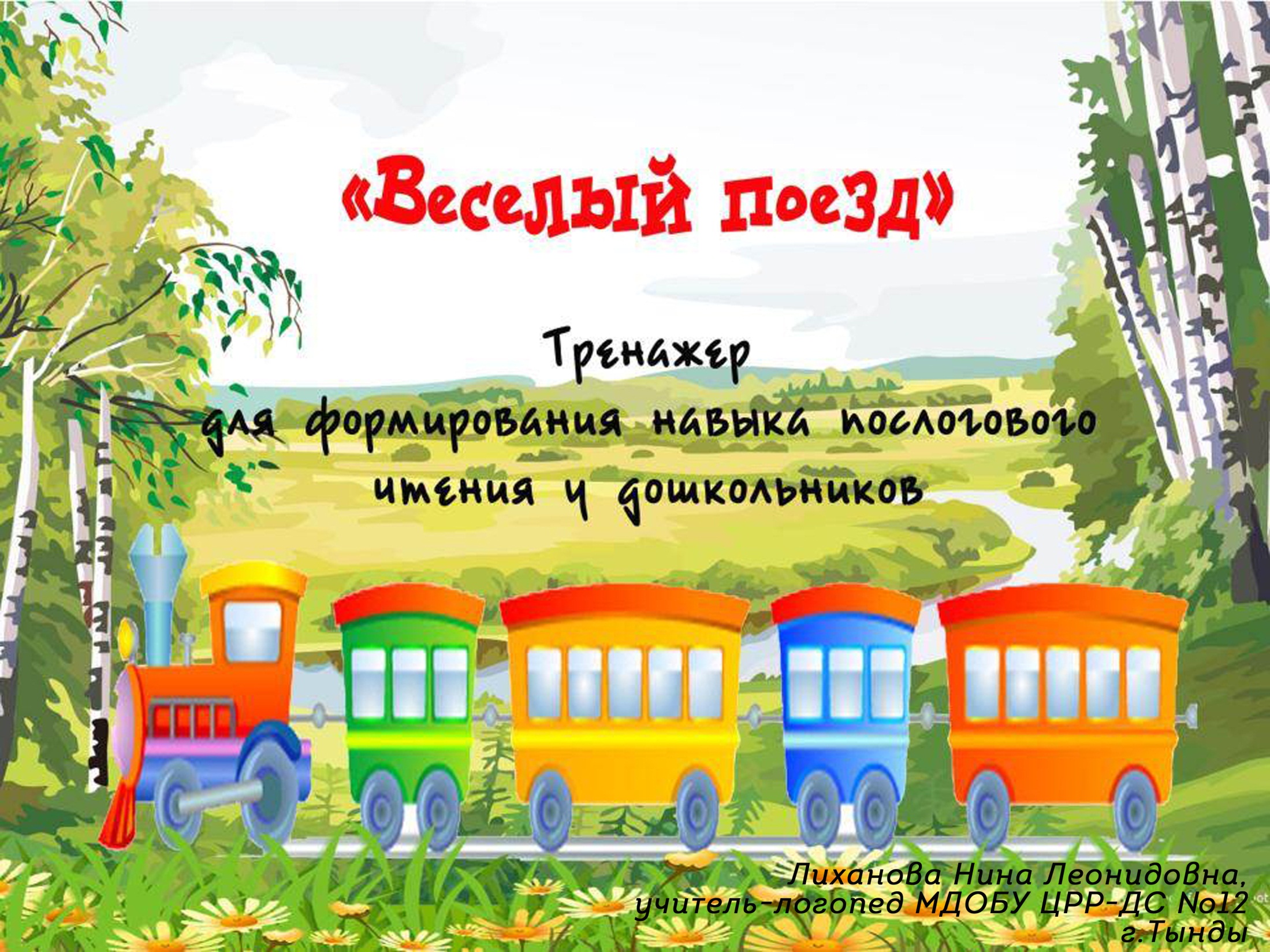 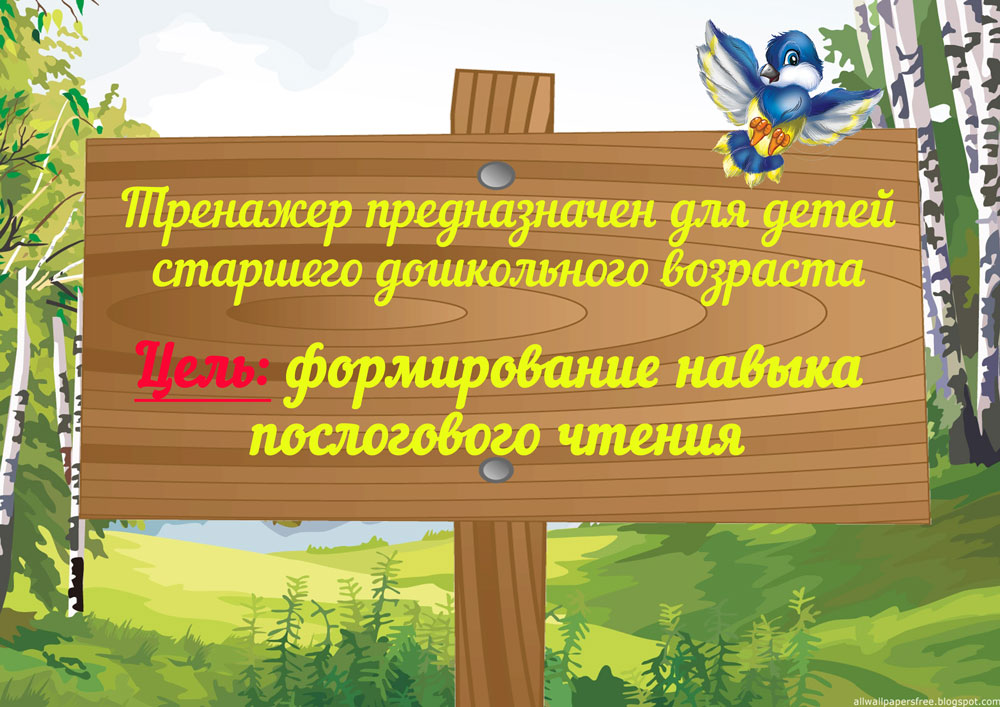 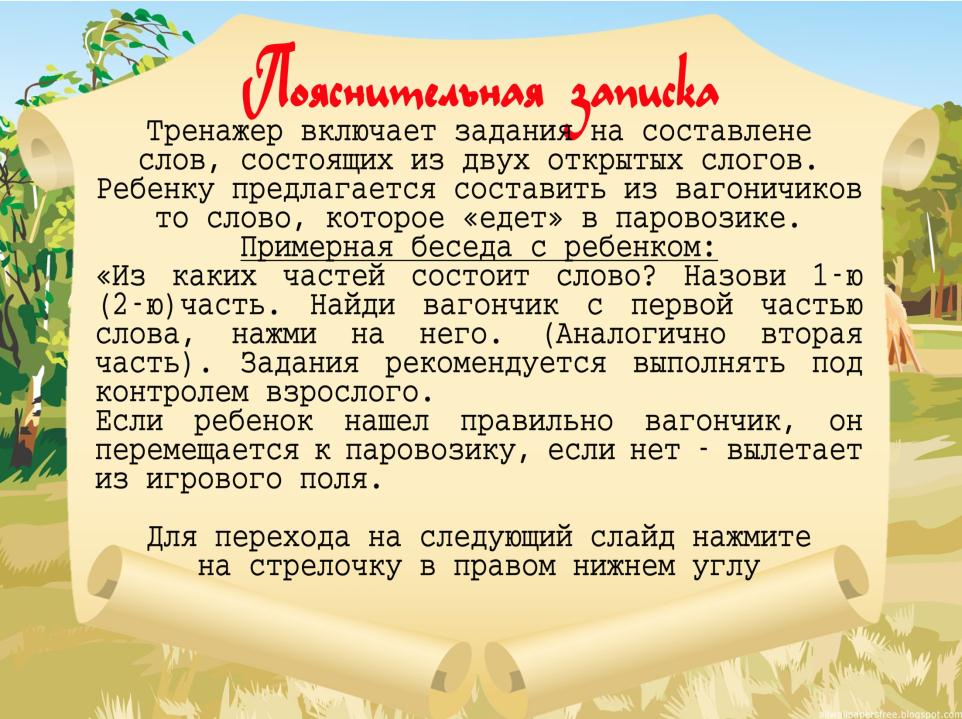 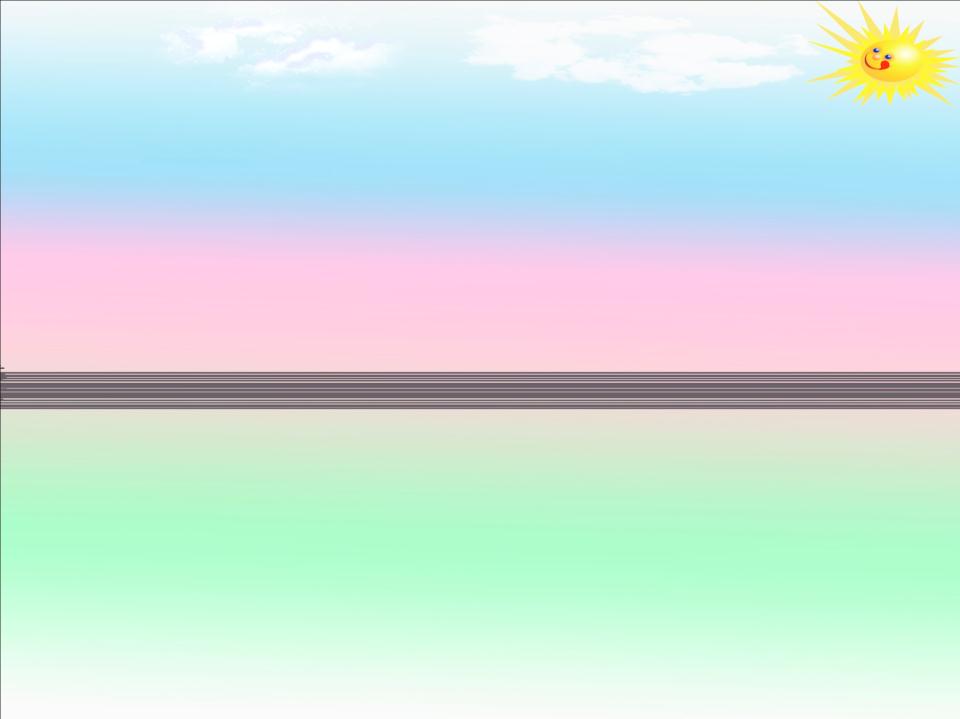 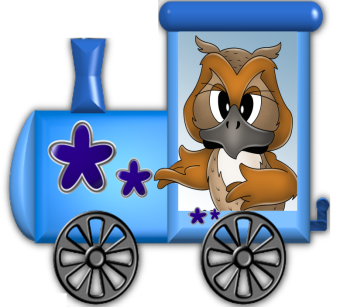 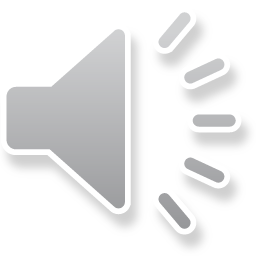 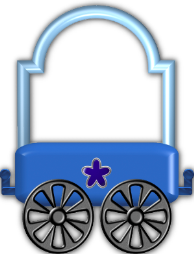 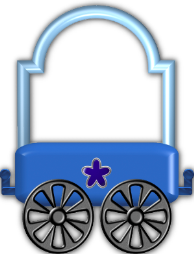 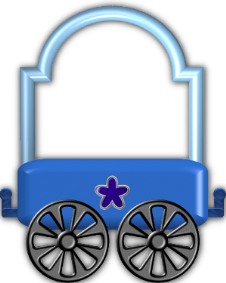 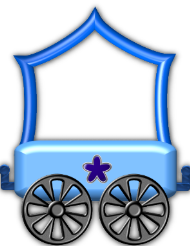 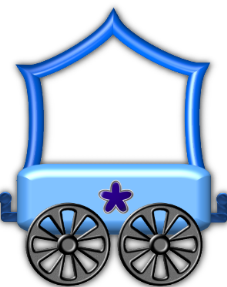 СО
СО
КА
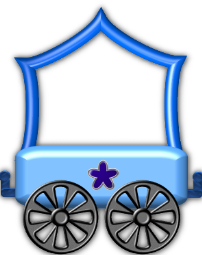 ВА
ВА
ОС
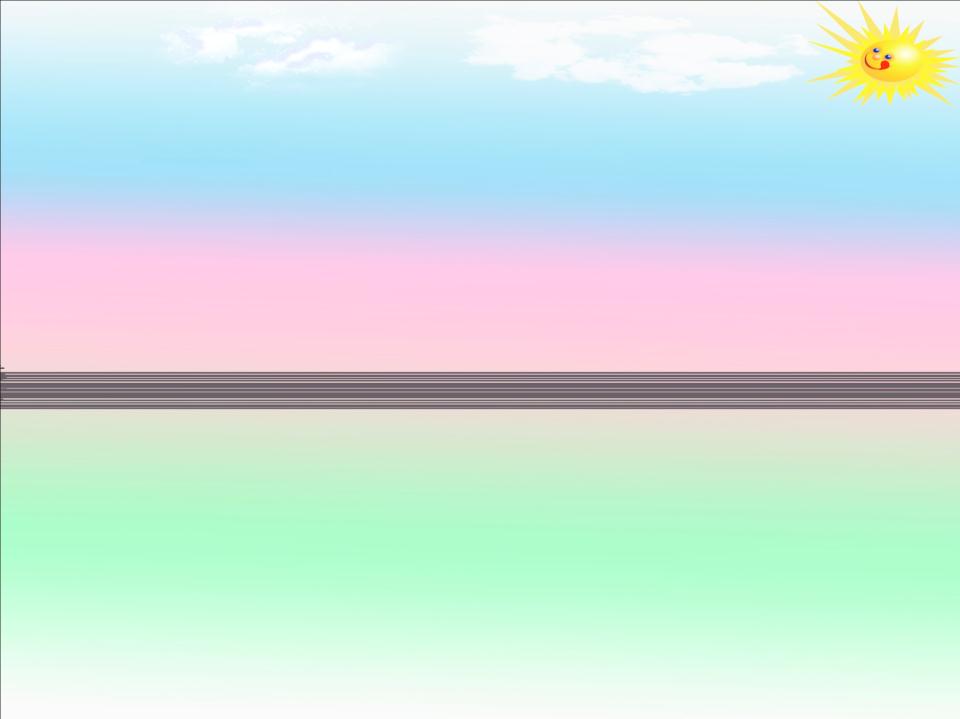 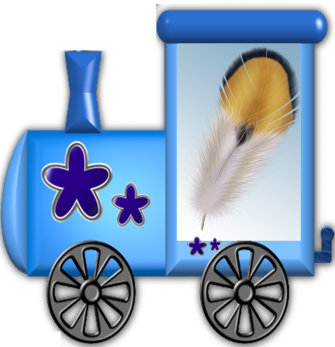 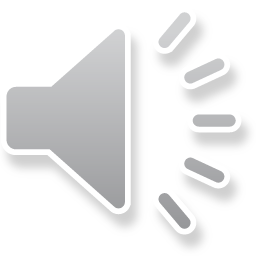 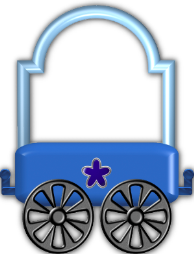 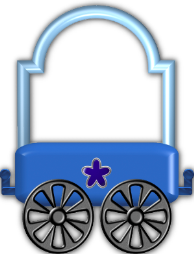 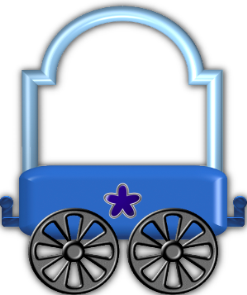 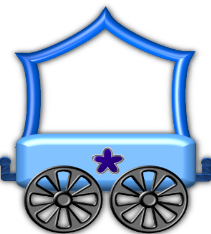 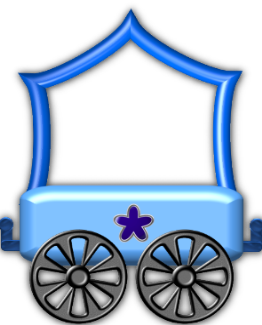 РО
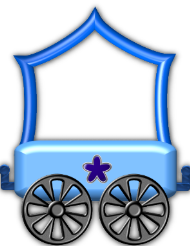 ЛЕ
РО
ПЕ
ПЕ
ВО
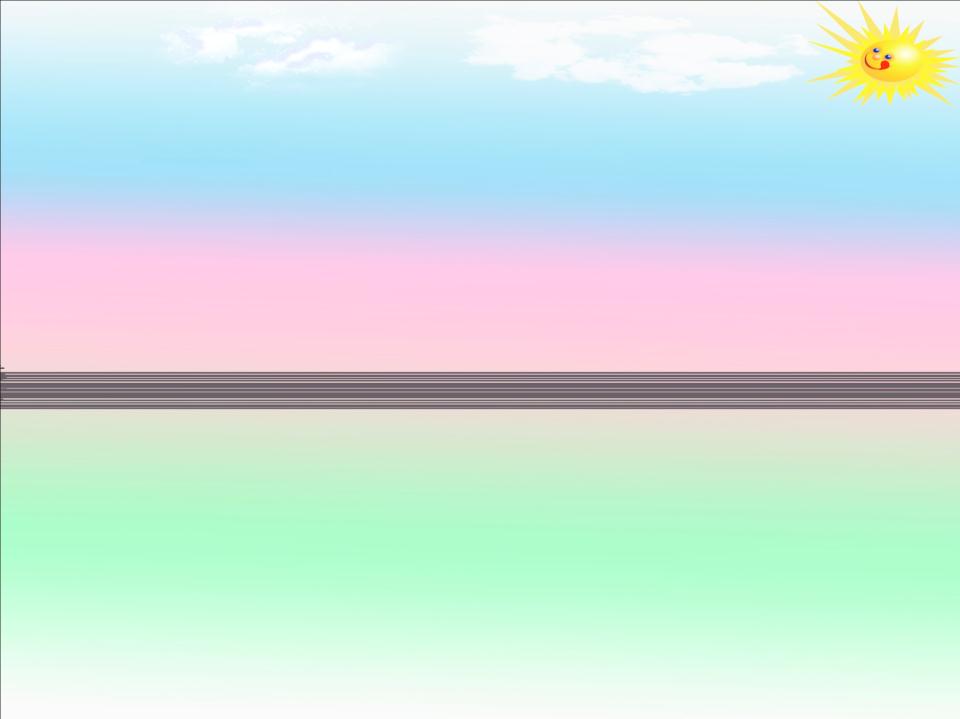 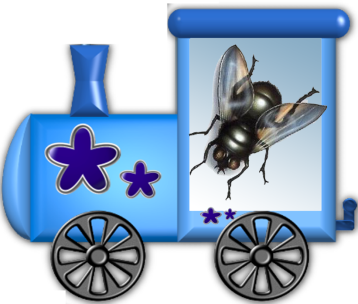 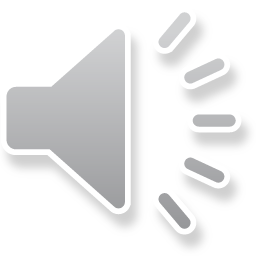 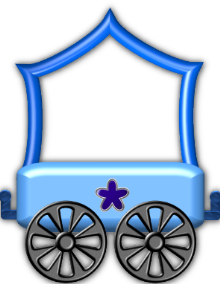 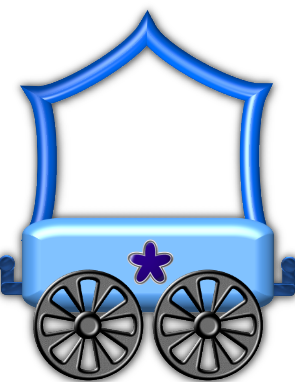 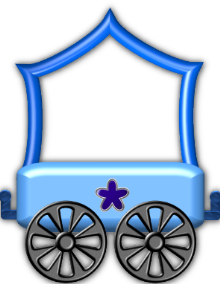 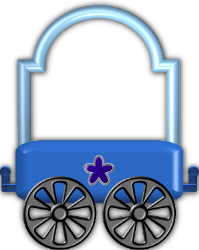 МУ
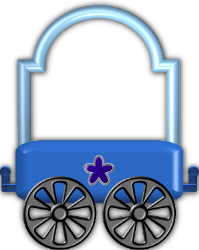 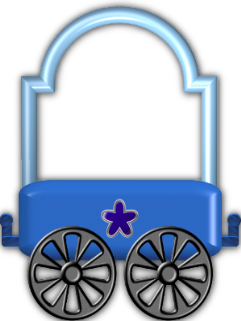 МУ
ЛА
МИ
ХА
ХА
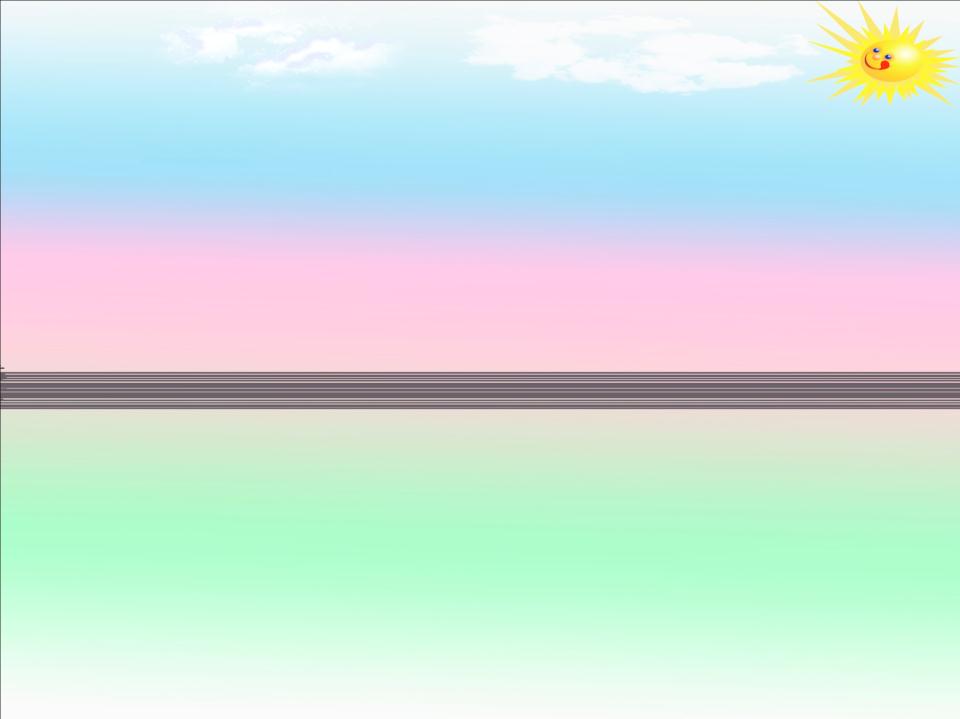 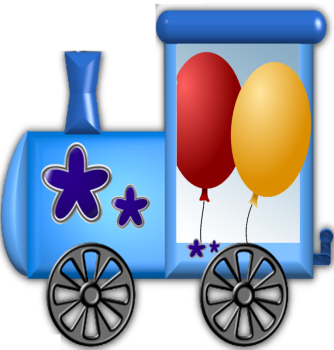 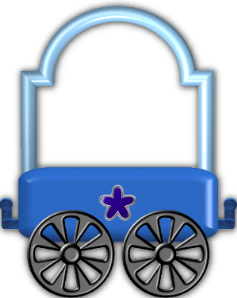 РЫ
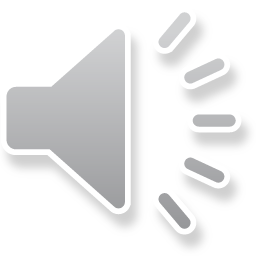 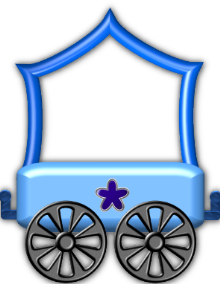 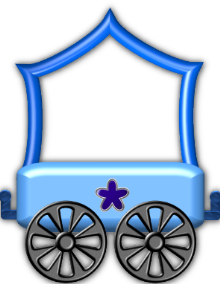 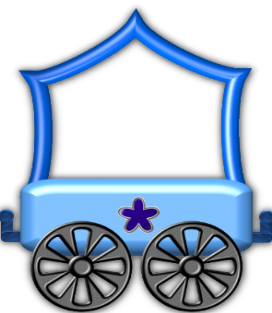 ША
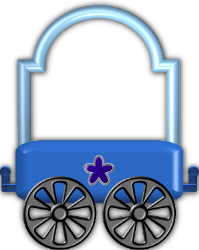 ША
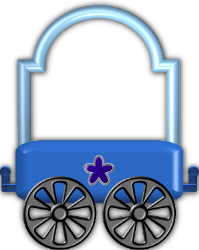 ШУ
РИ
РЫ
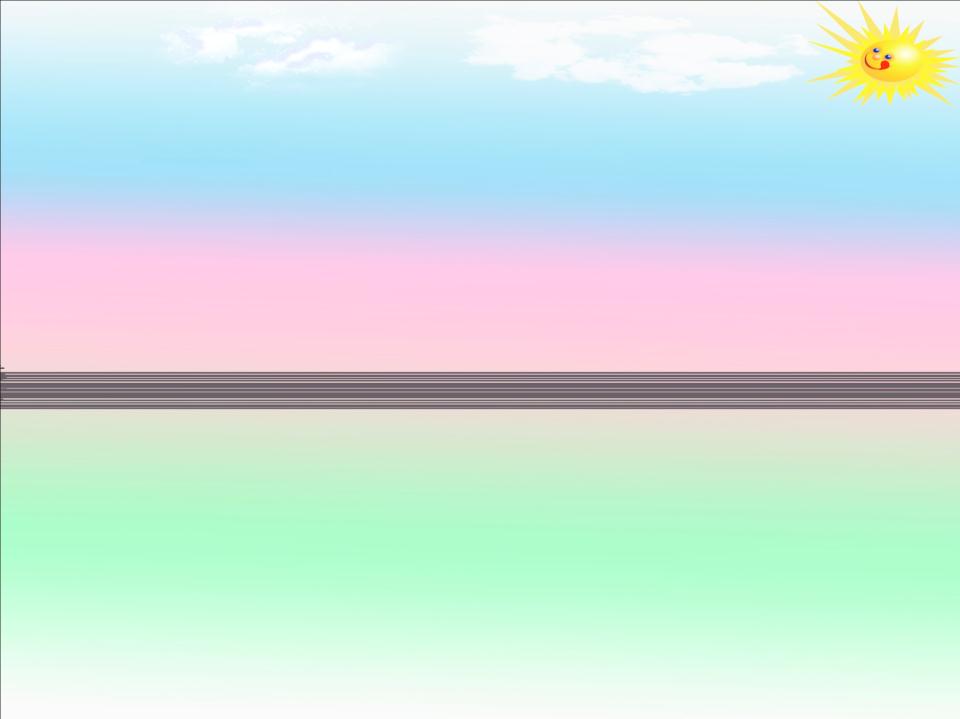 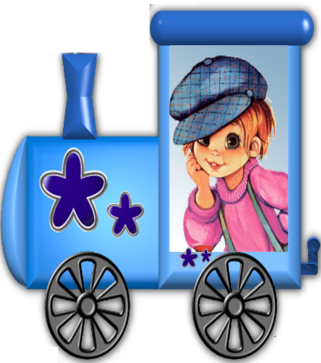 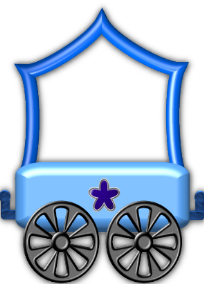 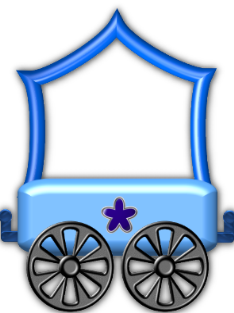 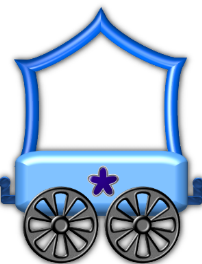 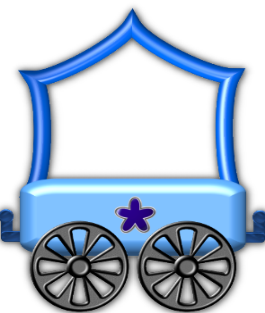 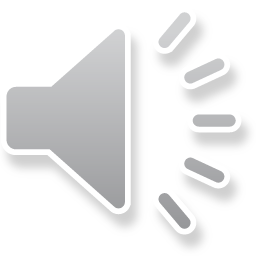 СА
СА
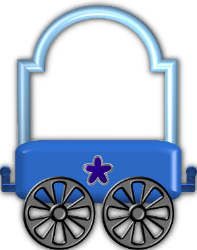 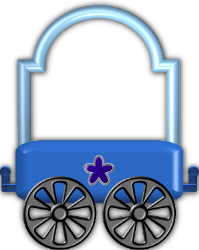 ША
ША
АШ
ЖИ
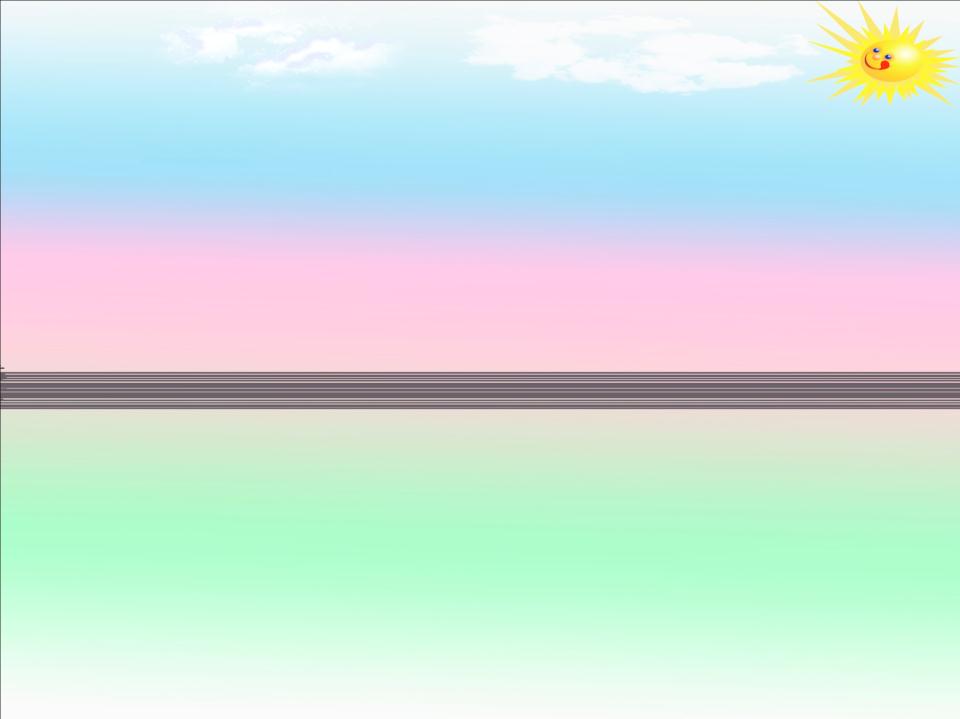 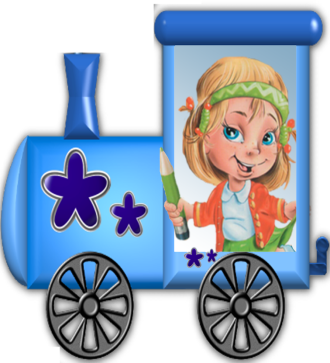 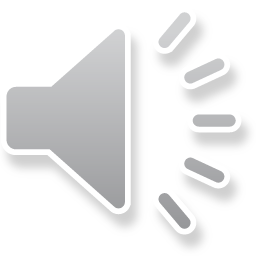 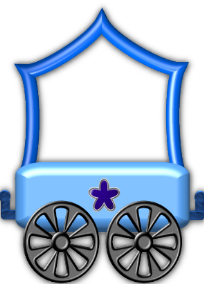 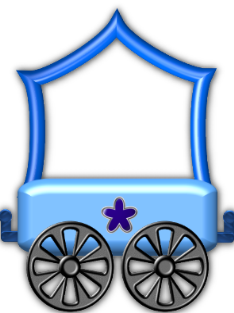 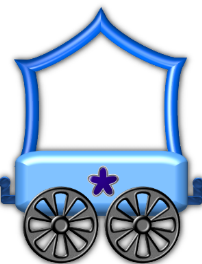 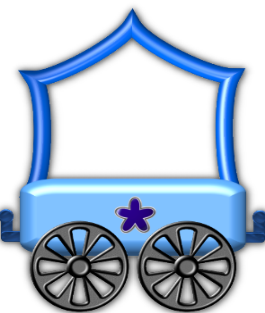 МА
ША
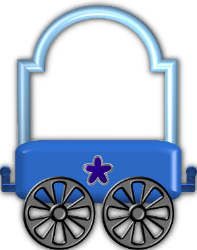 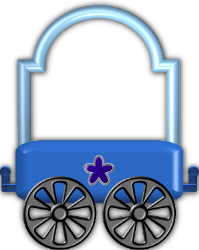 ША
МА
ЛА
НА
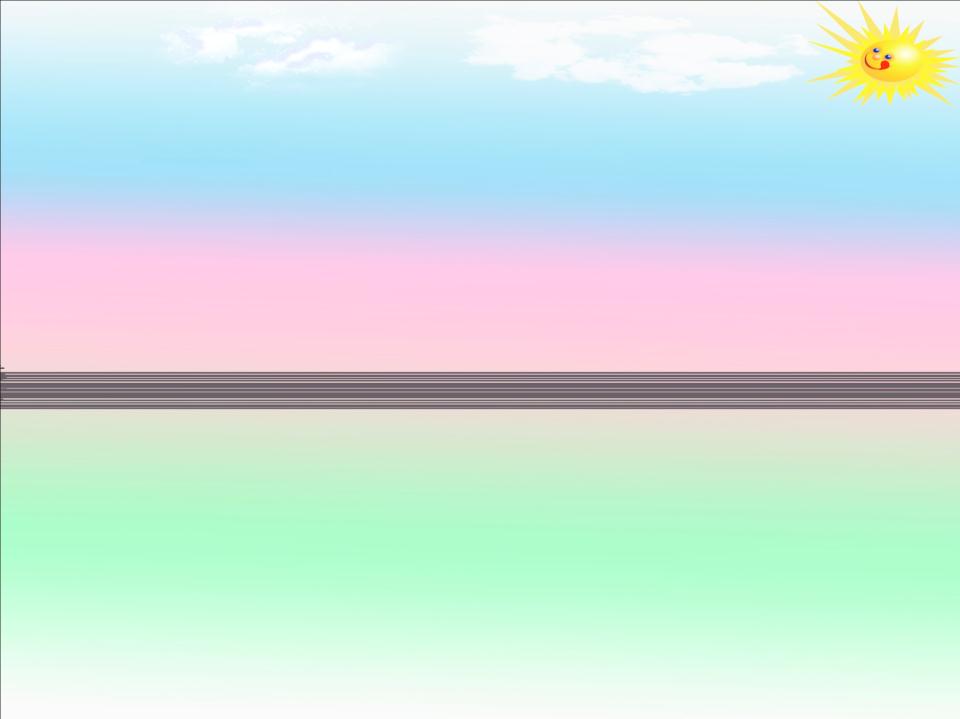 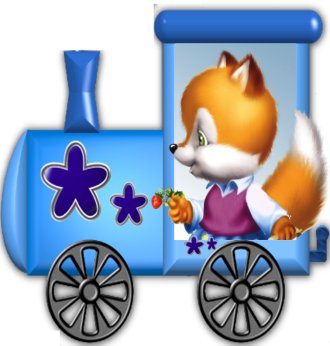 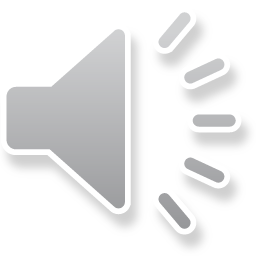 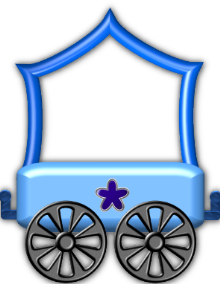 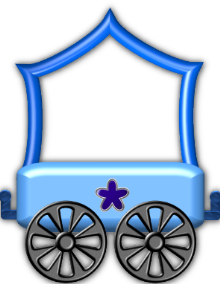 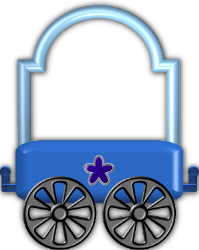 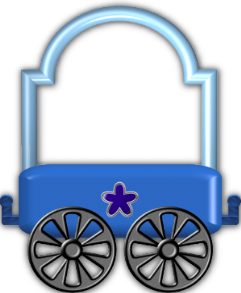 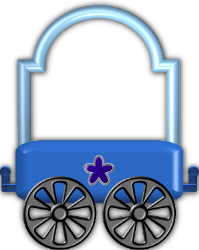 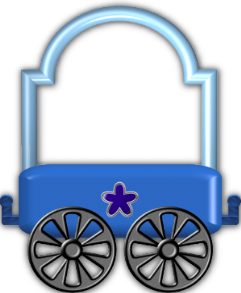 СЫ
ПИ
ЛИ
ЛИ
СА
СА
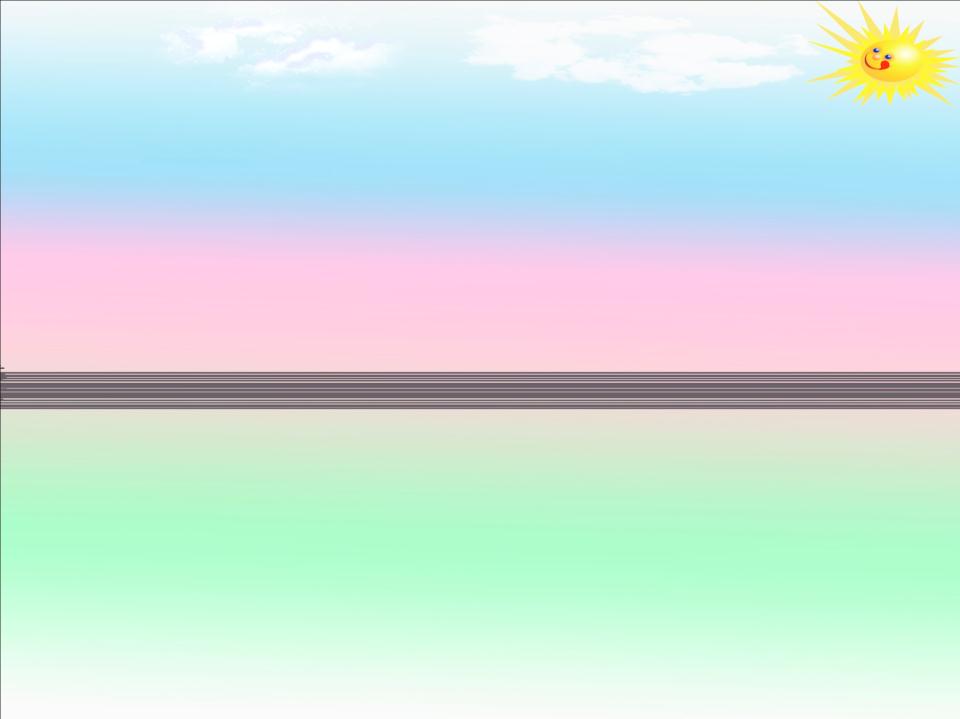 В работе использованы рисунки и фотографии, находящиеся в свободном доступе в Интернете.

Фон презентации  авторский.